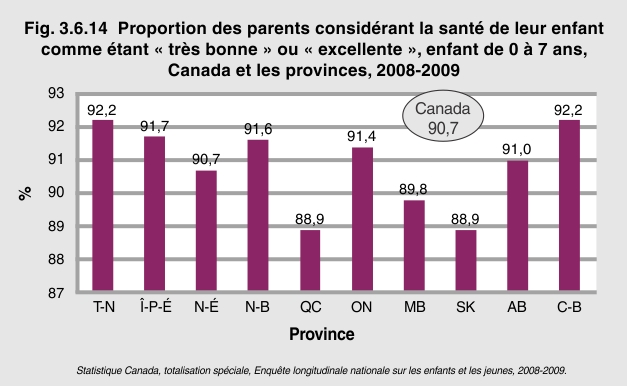 [Speaker Notes: En 2008-2009, l’Enquête longitudinale nationale sur les enfants et les jeunes a révélé que 90,7 % des répondants (les « personnes les mieux renseignées », ou « PMR ») ont dit que leur(s) enfant(s) de 0 à 7 ans était (étaient) en « très bonne » ou en « excellente » santé. (Dans 90 % des cas, la PMR était la mère de l’enfant ou des enfants.)]